Graphics CSCI 343, Fall 2023Lecture 19Scan Conversion
Scan conversion for lines
Assume that we have clipped, projected, gotten rid of hidden surfaces, and put the projection into screen coordinates.
Screen coordinates are like the frame buffer coordinates, except that they can be real numbers.
Problem: Assign appropriate colors to each pixel in the frame buffer.  Pixel positions can have only integer values.
screen coordinates
Frame buffer
500
500
(52.7, 210.3)
(53, 210)
500
500
The DDA Algorithm
DDA = Digital Differential Analyzer
Suppose we have two points that define a line.
1.  Round the point values to integer values in the frame buffer.
Compute the slope of the line, m, as:
3. Assume (for now) that 0 <= m <= 1
4. Write the pixels incrementally, by increasing x in steps of 1 pixel.
5. Round y to the nearest integer to plot in frame buffer.
6. Plot (x, round(y))
Pseudocode for DDA
for (ix = x1; ix <= x2; ix++) {
	y = y + m;
	writePixel(x, round(y), line_color);
}

Case for 0 <= m <= 1:
Example:   (x1, y1) = (2, 3); (x2, y2) = (8, 6)
We will work this out in class.
p2
p1
p2
p1
Pseudocode for DDA
What happens if m > 1?
Example:   (x1, y1) = (2, 3); (x2, y2) = (5, 9)
We will work this out in class.
Bresenham's Algorithm
DDA uses floating point arithmetic.  Bresenham's algorithm uses only integer operations (once each value is initialized).

Consider (for now) lines with slope 0 <= m <= 1
Start at (x0, y0).  With each successive increment of x, plot the pixel whose y coordinate is closest to the path of the line.
y = mx + b
yk+2
yk+1
Suppose we have plotted
xk, yk

Increment x to xk+1.
Choices for y: yk or yk+1
yk
xk
xk+1
xk+2
Plotting the next pixel
Let d1 be the distance between the line and the center of the pixel at (xk+1, yk).
Let d2 be the distance between the line and the center of the pixel at (xk+1, yk+1).

d1-d2 = ? (We will work this out in class)
yk+2
If d1 - d2 < 0, choose the lower pixel.
If d1 - d2 > 0, choose the upper pixel.
yk+1
d2
yk
d1
xk
xk+1
xk+2
The decision variable
We would like a decision variable (for choosing yk vs. yk+1) that we can compute using only integer operations.

pk = Dx(d1-d2)

If (d1-d2) < 0, then pk < 0.  (Because Dx >0)

If (d1-d2) > 0, then pk > 0.
Incrementally computing pk
If we know pk, we would like to calculate pk+1 using only integer computations.

pk = Dx(d1-d2)
What is pk in terms of Dx, Dy, xk, yk? We will work this out in class.



What is the difference between pk+1 and pk?
Calculating the Starting pk
If we know pk, we can compute pk+1 using only integer computations.

To start, we must calculate p0.
(We will work this out in class).
pk = 2Dyxk - 2Dxyk + (2Dy + Dx(2b -1))
The entire Bresenham Algorithm
Start with (x0, y0) and (xf, yf), the integer endpoints of the line segment.
Plot (x0, y0)
Calculate Dx, Dy, 2Dy, 2Dy - 2Dx, p0 = 2Dy - Dx
For each xk, starting with k=0
	if pk < 0
		plot (xk+1, yk)
		pk+1 = pk + 2Dy
	otherwise
		plot (xk+1, yk+1)
		pk+1 = pk + 2Dy - 2Dx
Repeat step 4 until done.

Note that step 4 uses only integer addition and subtraction!
Example of Bresenham's Algorithm
Example:  (x0, y0) = (1, 1),  (xf, yf) = (5, 4)
We will work through this in class.
(Note:  In homework, starting point is called x1, y1.)
Scan Conversion of Polygons
Inside-Outside Testing: How do you know whether to shade a pixel as inside or outside the polygon?

Simple case:
(xmax, ymax)
(xmin, ymin)
if (x >= xmin) && (x<=xmax) && (y>= ymin) && (y <= ymax) {
drawPixel(x, y, inside_color);
} else {
drawPixel(x, y, outside_color);
}
Testing Irregular polygons
Inside-outside testing can be more complex for irregular polygons.
y = mx + b
In this case, boundary testing requires more complex comparisons:
	y >= mx + b
	x between left and right boundary lines.
We would like a test that involves fewer computations.
The "Crossing" test or "Even-odd" test works as follows:
If p is inside a polygon, a ray from p to infinity will cross an odd number of edges.
If p is outside the polygon, the ray will cross zero or an even number of edges.
p1
p2
p3
This has the advantage of working well for concave polygons.
Winding number
Suppose the polygon is complex.  How do we compute inside and outside?
Crossing test
Winding Number
Compute the winding number.
Traverse the polygon in one direction.  The number of times you go around point p is the winding number.
Define inside as the region for which the winding number is not zero.
Tesselation
It is easier to work with convex, simple polygons than with complex polygons.

To create simple polygons, we can use tessellation to divide up the complex or concave polygons into simple, convex polygons.

OpenGL vs. 4 offers a shader that performs tessellation.

Tessellation is not implemented yet for WebGL.
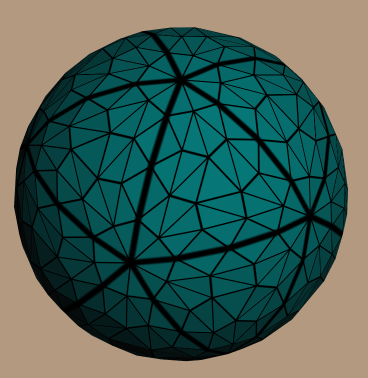 Fill and Sort
Another approach to coloring polygons is called Fill and Sort.
Step 1: Sort all pixels into those that are inside and those that are outside the polygon.
Step 2: Color inside pixels the inside color and outside pixels with the outside color.

Example: Flood Fill
Determine the edges of the polygon with Bresenham's algorithm.  
Draw the edges with the foreground color.
If we can determine 1 pixel that is inside, we can recursively examine the neighbors.  
If the neighbor is white (background color), then color it black (foreground color). 
 If it is black, we have hit an edge, so stop.
The flood fill algorithm
Pseudocode for flood fill:

flood_fill(int x, int y) {









}
Aliasing
Because monitors are made of pixels, there are a limited number of positions where we can place colored elements.

We can only generate certain patterns.

Therefore, several different line segments may generate the same pixel pattern.

This phenomenon is known as aliasing.
Anti-aliasing through area averaging
How can we make the line less jagged and avoid aliasing?
Bresenham's algorithm is optimal for drawing the line if you only have 2 colors.   It chooses the closest set of pixels to the line.
However, if you have more than 2 colors, you can color the pixels differently depending on the distance to the line.
Suppose each pixel is square, 1 unit high and 1 unit wide.
Suppose the line is 1 unit in width.
How can we shade each pixel?
Aliasing in 3D
Objects at different depths may project to portions of the same pixel.
The Z buffer algorithm will color the pixel according to the closest polygon.

How can we gain a more accurate image?
Time Aliasing
If the object is small and moving, its projection may fall between pixels at certain times.  This can be a problem in ray tracing applications.

Solution:  Use more than one ray per pixel.
In general, anti-aliasing is computationally intensive.  It is generally done off line.
Half Toning
With a black and white medium (e.g. laser printer) how do you display shades of gray?
Printing:  
Half-toning simulates gray with patterns of black dots of varying size.  
The visual system merges the dots and sees an intensity proportional to percentage of black in a region.
Dithering
Digital Halftones: The size and location of pixels is fixed.  
Create patterns of black and white pixels that look gray. These are called dither patterns. 
In a 4x4 array, there are 17 possible shades (Why?)
Simple dithering pattern: 17 patterns to create 17 gray levels.
The resolution decreases—Why and by how much?
Problem: If the pattern is repeated, can generate Moire effect.
Solution:  Create randomized patterns with correct average intensity.